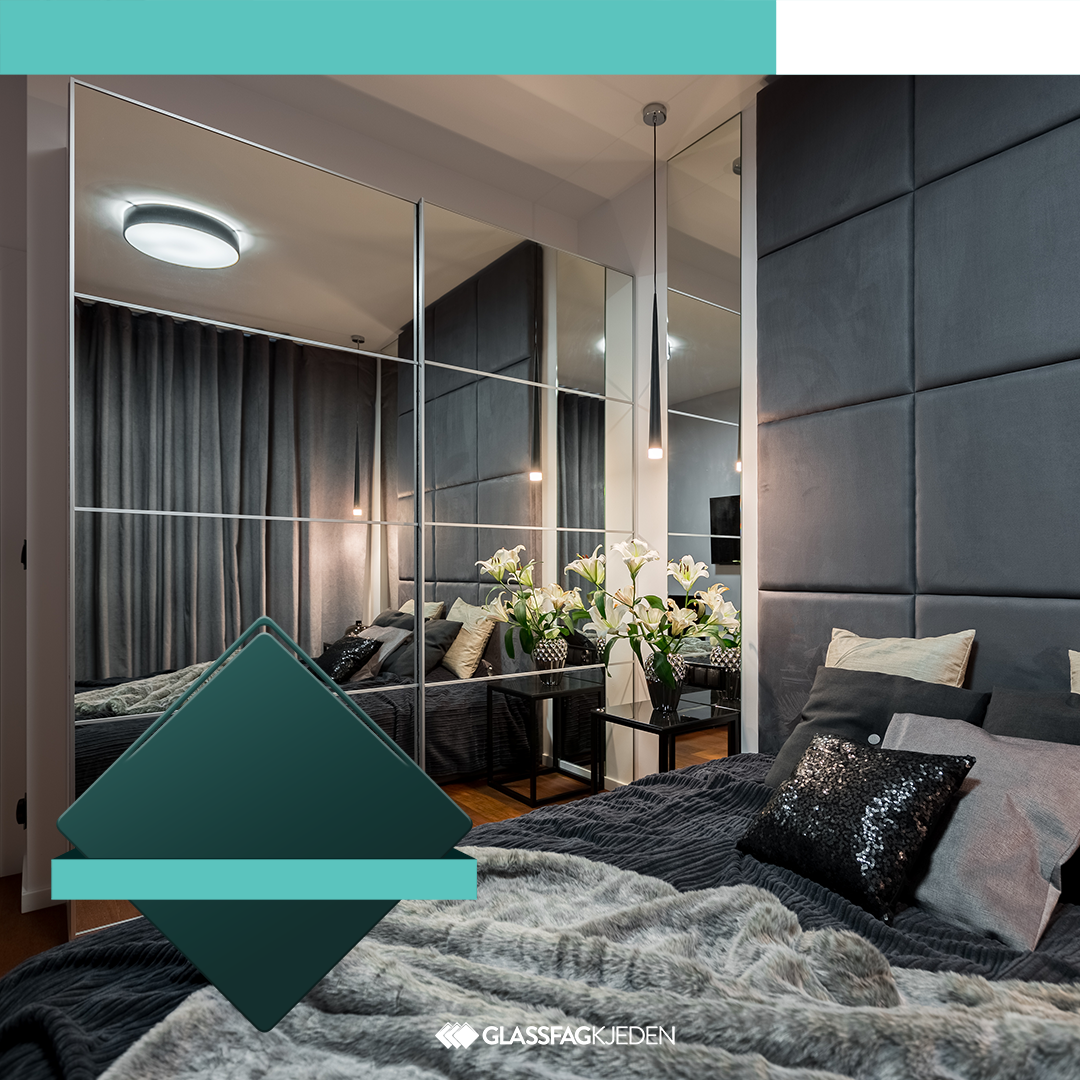 KAMPANJE: SPEIL
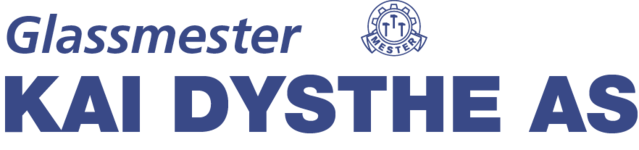 30%
Pilkington Produktnavn™